ВОЛИНСЬКИЙ ІНСТИТУТ ПІСЛЯДИПЛОМНОЇ ПЕДАГОГІЧНОЇ ОСВІТИ
ЛАБОРАТОРІЯ ІНФОРМАТИКИ
ШКОЛА ОЛІМПІЙСЬКОГО РЕЗЕРВУ З ІНФОРМАТИКИ
керівник ГІСЬ Ігор Володимирович,
E-mail: igis1971@mail.ru 
http: http://www.gimn14.lutsk.ua/schoololymp/ 
тел. моб.  050 916 31 06
2016-2017 навчальний рік
Що роблять учні на заняттях?
вивчають теоретичний матеріал;

розв’язують задачі, складають і перевірять програми;

змагаються в міні-олімпіадах;

перемагають в міських, обласних і всеукраїнських олімпіадах з інформатики;

навчаються і відпочивають
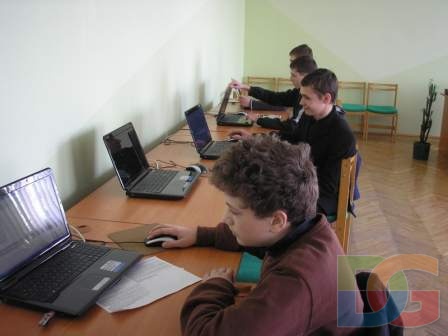 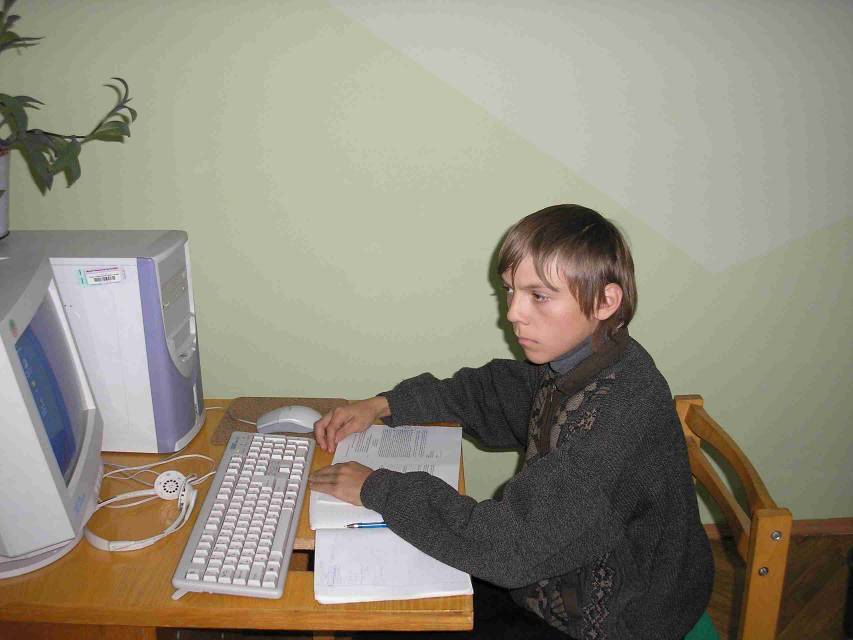 Учні вивчають теоретичний матеріал з теми“РОЗРОБЛЕННЯ ТА АНАЛІЗ АЛГОРИТМІВ”
Робота з файлами
Динамічне виділення пам’яті
Опрацювання довгих чисел
Елементи обчислювальної геометрії
“Жадібні” алгоритм
Синтаксичний розбір і лексичний аналіз виразів
Алгоритми на графах
Комбінаторні задачі
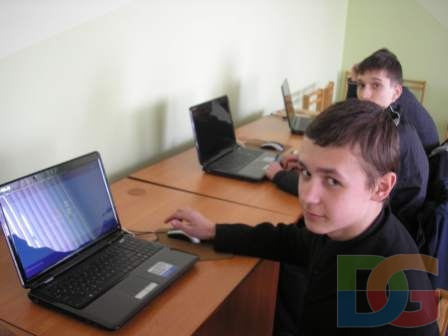 2010-2011 навчальний рік
Розв’язують задачі, які
сприяють розвитку логічного мислення в учнів; 
визначають вміння записувати базові структури алгоритмів: слідування, розгалуження, цикл; 
визначають рівень програмування учня, тобто вміння записувати програмний код розв’язку за описаним алгоритмом; 
дозволяють виявити вміння учнів підбирати і використовувати алгоритми при розв’язуванні задач;
надають досвід для олімпіад.
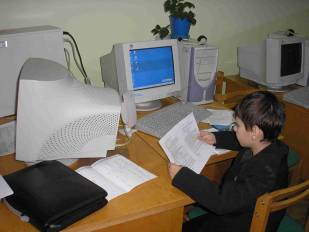 Літні збори  в Одесі (2006 рік),де учні школи
вивчали матеріал з методики складання алгоритмів;
вчились розв’язувати задачі рівня Всеукраїнської олімпіади
а також відпочивали ...
2010-2011 навчальний рік
Наші досягнення і перемоги:
Обласна олімпіада: Калапуша Олександр (3), Кочетков Олексій (1), Лугвіщик Андрій (3), Мартинюк Ігор (1), Омелян Володимир (3),Прус Владислав (3), Радзевелюк Іван (3) ,Середа Андрій(2), Яворський Роман (2)

Всеукраїнська олімпіада: Вілігурський Артур  
(ІІІ місце), Ковальчук Максим, Стеблевець Тетяна  (учасники)
2010-2011 навчальний рік
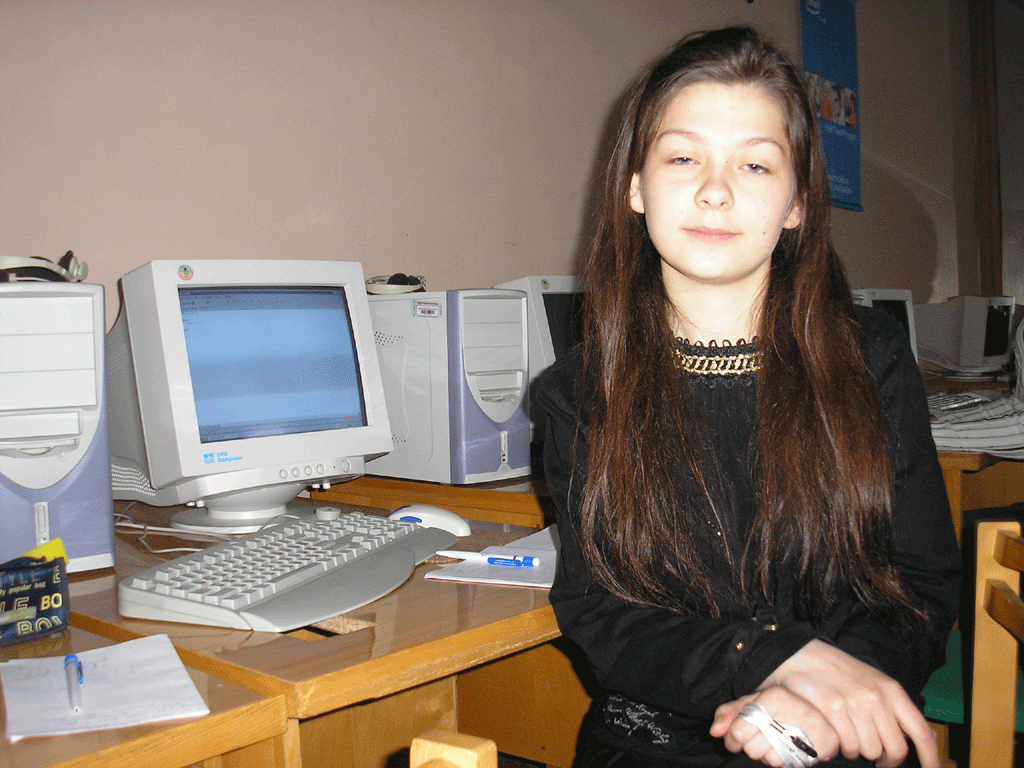 Студенти КИЇВСЬКОГО НАЦІОНАЛЬНОГО таПОЛІТЕХНІЧНОГО УНІВЕРСИТЕТУ
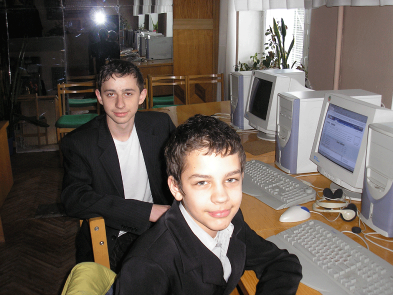 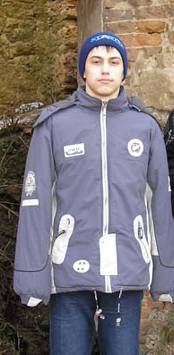 2010-2011 навчальний рік
Чим плануємо займатися в цьому навчальному році?
Продовжимо вивчення теоретичних основ алгоритмізації: методи побудови алгоритмів та їх аналіз
Розв'язуватимемо задачі і тестувати програмні коди
Приймати участь в олімпіадах з інформатики учнівських і студентських, індивідуальних і командних
Вчитись працювати в середовищі Visual C++, Code::Blocks
Бажаю великих перемог !!!